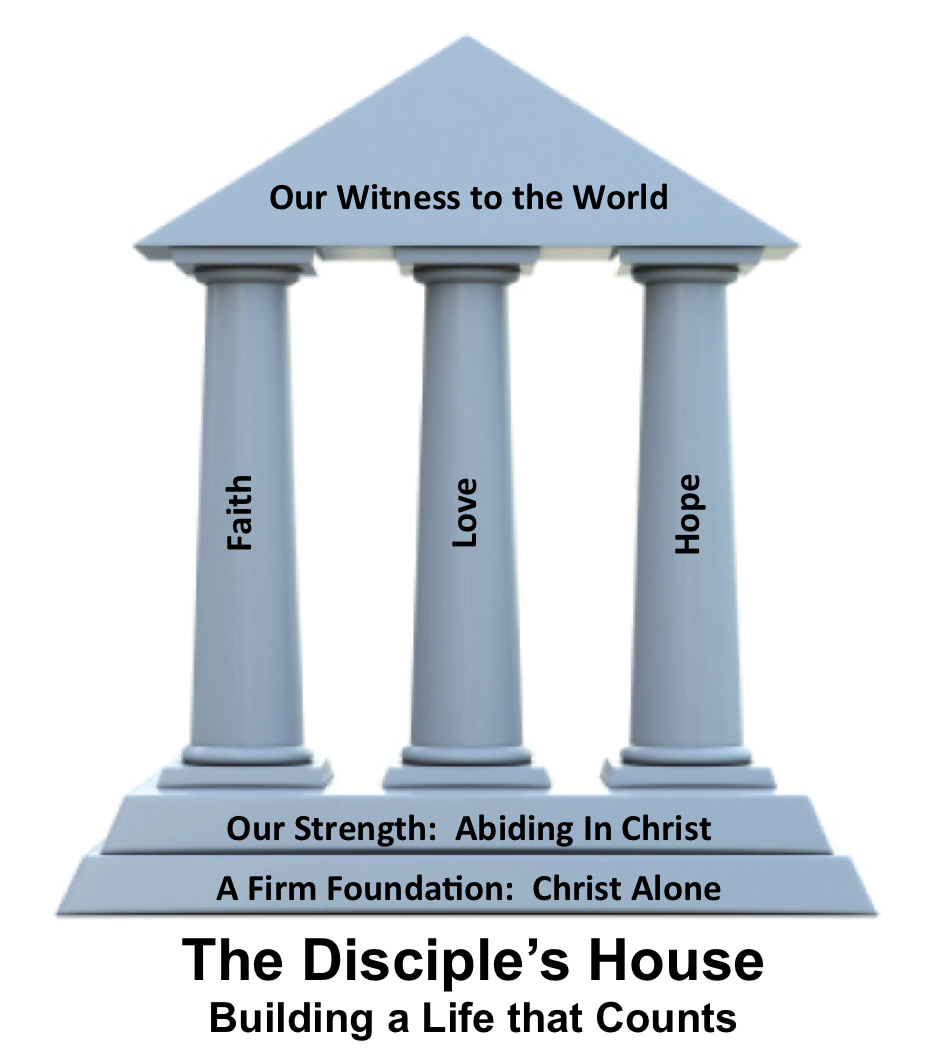 Hope:  The Full Armor of God
Ephesians 6:10-20
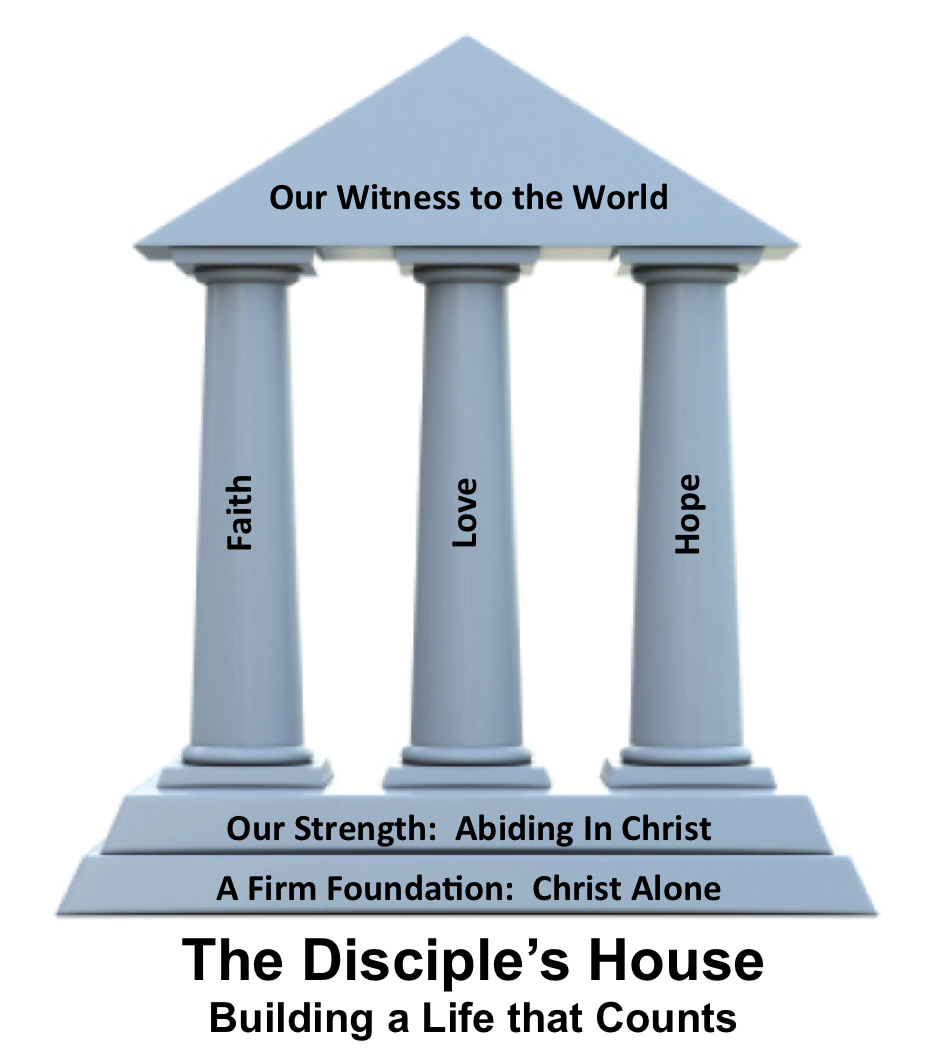 Ephesians 6:10-20

10 Finally, be strong in the Lord and in the strength of his might. 11 Put on the whole armor of God, that you may be able to stand against the schemes of the devil. 12 For we do not wrestle against flesh and blood, but against the rulers, against 
the authorities, against the
Ephesians 6:10-20

cosmic powers over this present darkness, against the spiritual forces of evil in the heavenly places.  13 Therefore take up the whole armor of God, that you may be able to withstand in the 
evil day, and having done all,
to stand firm.
Ephesians 6:10-20

14 Stand therefore, having fastened on the belt of truth, and having put on the breastplate of  righteousness 15and, as shoes for your feet, having put on the readiness given by the gospel of peace. 16 In all circumstances take up the 
shield of faith, with which
Ephesians 6:10-20

you can extinguish all the flaming darts of the evil one; 17 and take the helmet of salvation, and the sword of the Spirit, which is the word of God, 18 praying at all times in the Spirit, with all
prayer and supplication.
Ephesians 6:10-20

To that end, keep alert with all perseverance, making supplication for all the saints, 19 and also for me, that words may be given to me in opening my mouth boldly to proclaim the mystery of the gospel, 20 for which I am an ambassador in chains, that 
I may declare it boldly, as
I ought to speak.
Putting on the Belt of Truth
 
When we see our world, believe and live by God’s truth we are ______.
 
We must fill our lives with God’s _____.
Putting on the Belt of Truth
 
When we see our world, believe and live by God’s truth we are stable.
 
We must fill our lives with God’s _____.
Putting on the Belt of Truth
 
When we see our world, believe and live by God’s truth we are stable.
 
We must fill our lives with God’s truth.
Putting on the Breastplate of Righteousness
 
_____ your need
 
____ for provision
 
_____ His promises
 
___ in Faith
Putting on the Breastplate of Righteousness
 
Admit your need
 
____ for provision
 
_____ His promises
 
___ in Faith
Putting on the Breastplate of Righteousness
 
Admit your need
 
Pray for provision
 
_____ His promises
 
___ in Faith
Putting on the Breastplate of Righteousness
 
Admit your need
 
Pray for provision
 
Trust His promises
 
___ in Faith
Putting on the Breastplate of Righteousness
 
Admit your need
 
Pray for provision
 
Trust His promises
 
Act in Faith
Putting on the Shoes of Peace
 
Be ready to ____ forgiveness
 
Be ready to ____ forgiveness
 
Be ready to _____ forgiveness
Putting on the Shoes of Peace
 
Be ready to seek forgiveness
 
Be ready to ____ forgiveness
 
Be ready to _____ forgiveness
Putting on the Shoes of Peace
 
Be ready to seek forgiveness
 
Be ready to give forgiveness
 
Be ready to _____ forgiveness
Putting on the Shoes of Peace
 
Be ready to seek forgiveness
 
Be ready to give forgiveness
 
Be ready to share forgiveness
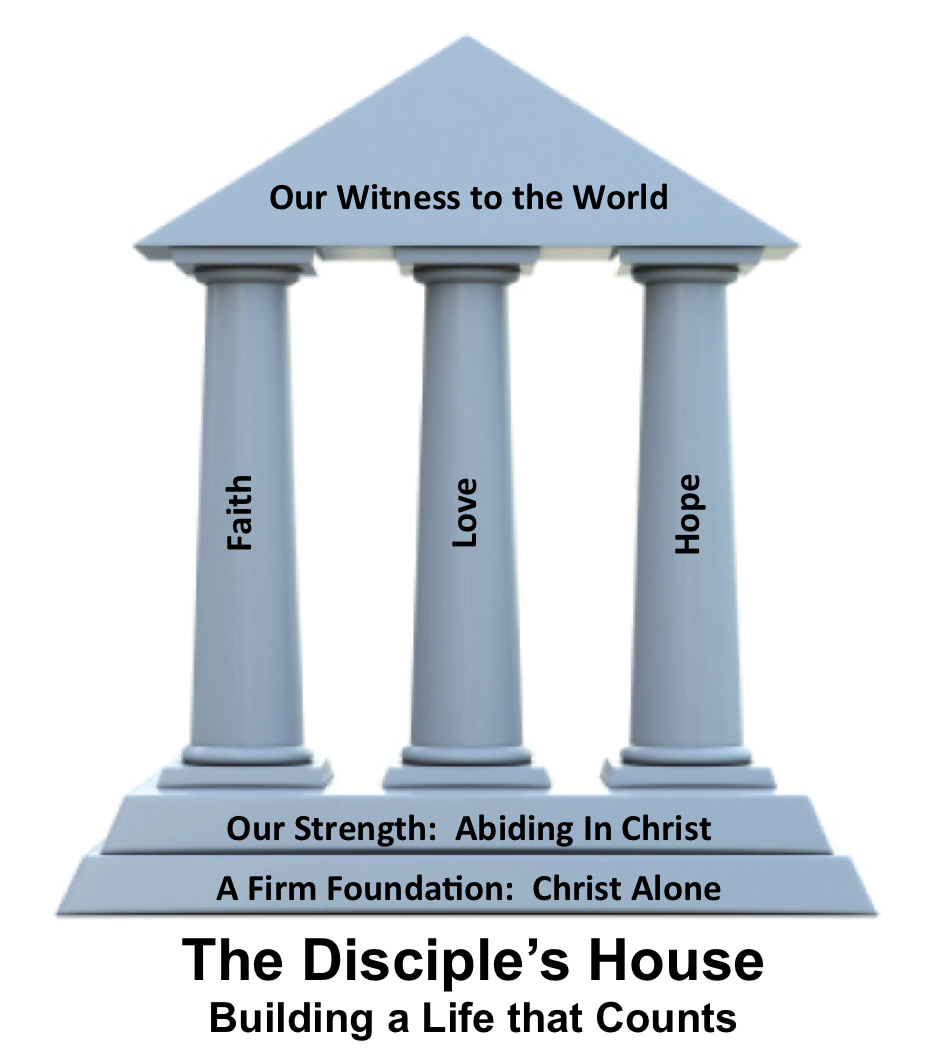